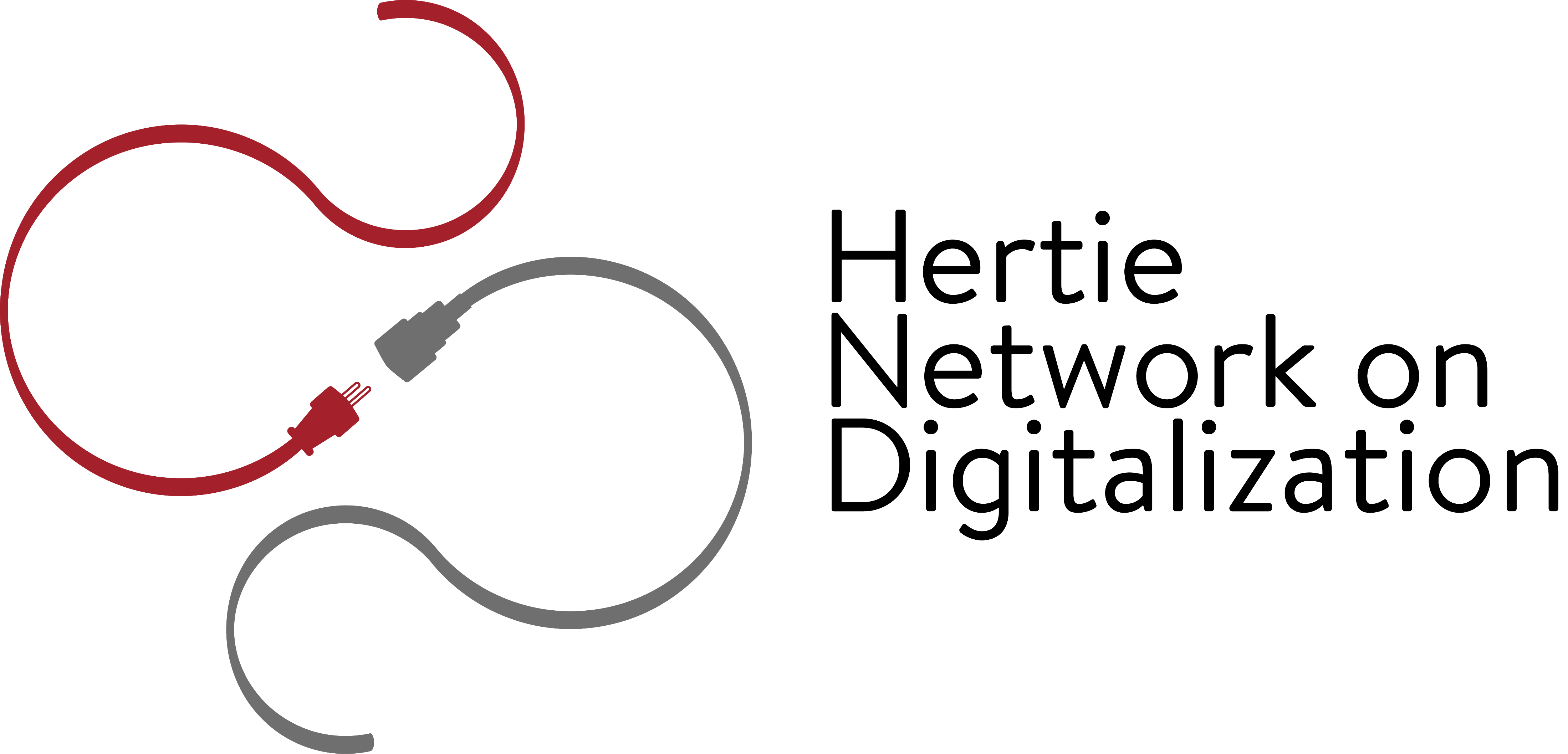 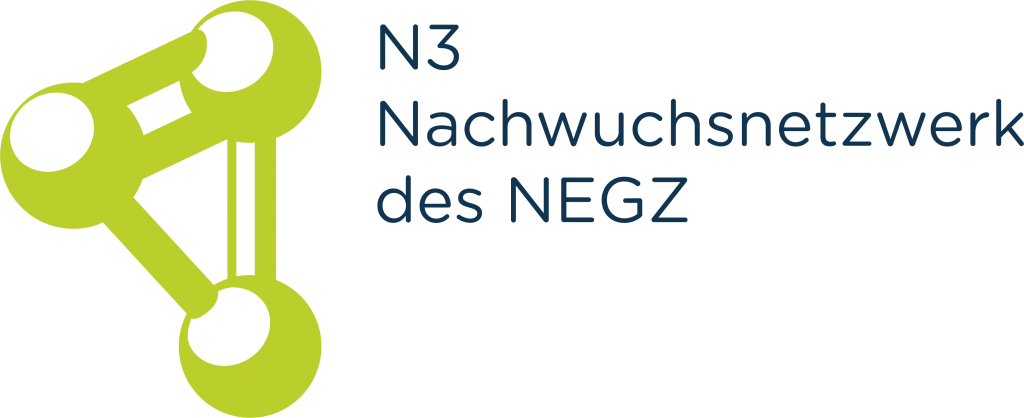 N3GZ
Nachwuchsnetzwerk
Digitale Verwaltung
Young Professionals Meetup Digitale Verwaltung
#N3GZ